Итоги работы 
Министерства труда 
и социальной защиты населения 
Забайкальского края 
в 2022 году и планы на 2023 год
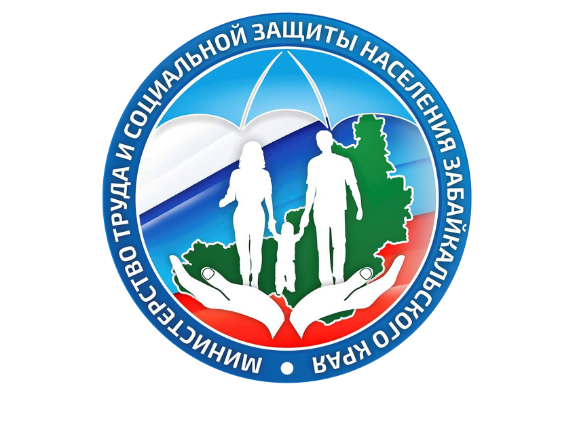 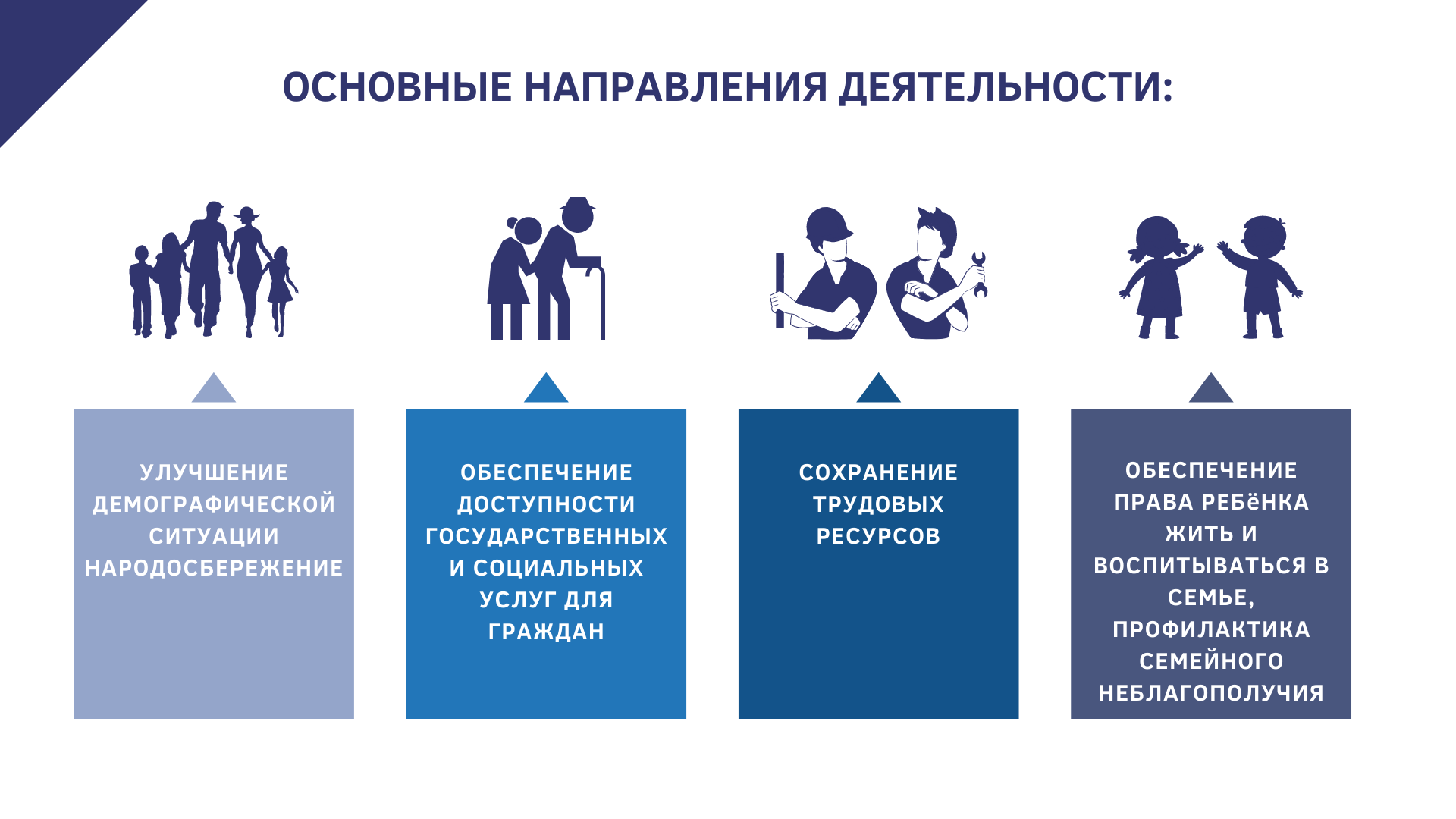 ОСНОВНЫЕ НАПРАВЛЕНИЯ ДЕЯТЕЛЬНОСТИ
2
НАЦИОНАЛЬНЫЙ ПРОЕКТ «ДЕМОГРАФИЯ»
РП «Разработка и реализация программы системной поддержки и повышения качества жизни граждан старшего поколения»
РП «Финансовая поддержка семей при рождении детей»
100 %
104,5%
выполнение показателей
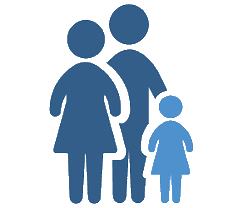 выполнение показателей
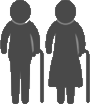 100 %
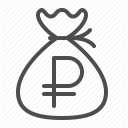 освоение средств
освоение средств
100 %
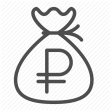 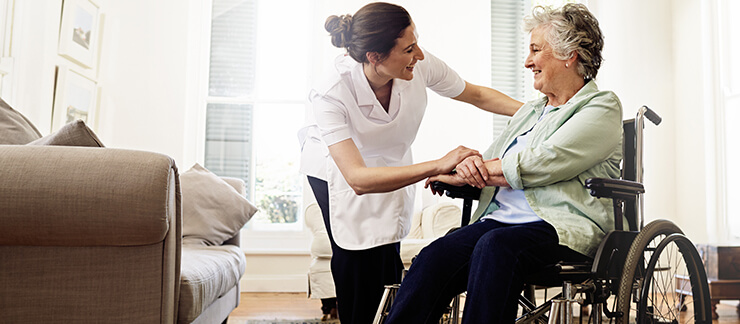 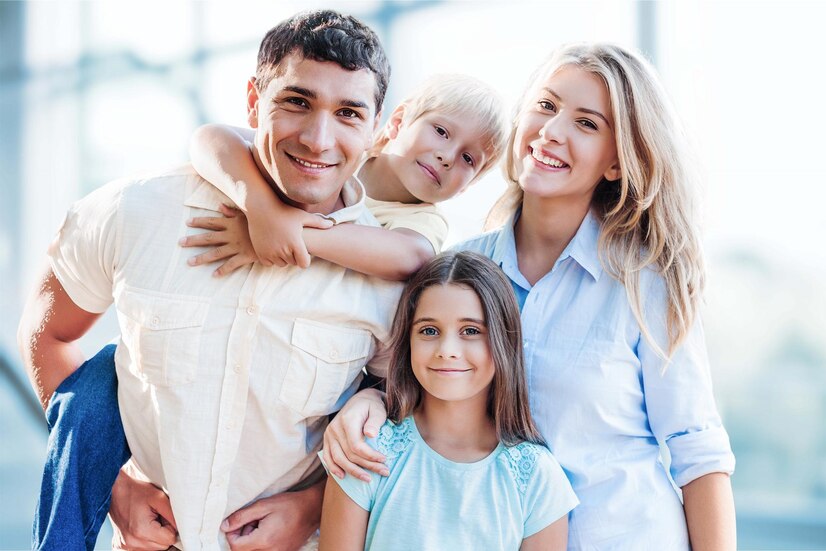 3
НАЦИОНАЛЬНЫЙ ПРОЕКТ «ДЕМОГРАФИЯ»
РП «ФИНАНСОВАЯ ПОДДЕРЖКА СЕМЕЙ ПРИ РОЖДЕНИИ ДЕТЕЙ»
ежемесячные выплаты:
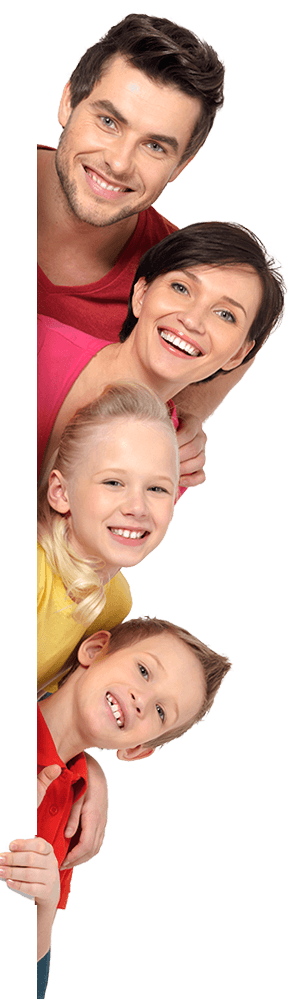 12 302 семьи
в связи с рождением (усыновлением) первого ребенка
102 %
в случае рождения третьего ребенка или последующих детей до достижения ребенком возраста 3 лет
10 862 семьи
104 %
«Дальневосточные» единовременные выплаты:
3 189 семей
при рождении первого ребенка
110,4 %
при  рождении  второго  ребенка региональный материнский  капитал
3 305 семей
110,4 %
29 658 семей получили финансовую поддержку при рождении детей
на 4,2 млрд. руб.
4
УЛУЧШЕНИЕ ДЕМОГРАФИЧЕСКОЙ СИТУАЦИИ. НАРОДОСБЕРЕЖЕНИЕ
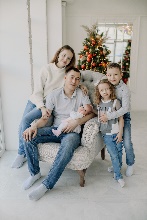 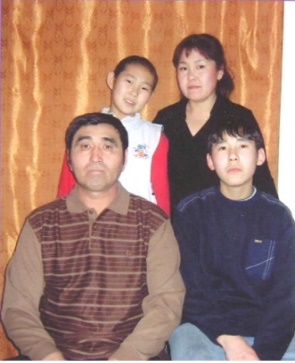 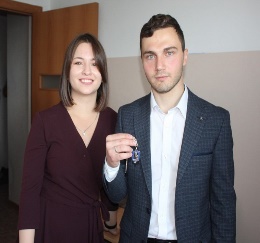 Выплаты на детей
в возрасте:
от 
3 до 7 лет
27 015 семей на 
31 776 детей  
5 149,0 млн. руб.
116% от плана
В региональном этапе Всероссийского конкурса 
«СЕМЬЯ ГОДА- 2022»приняли участие 33 семьи
ПОБЕДИТЕЛИ Всероссийского конкурса«Семья – хранитель традиций» 
Дориевы Доржи и Саяна (Дульдургинский район)
Пенсионный фонд:
41 453 семья на
59 926 детей  
6 776,5 млн. руб.
от 
8 до 17 лет
5
5
ДЕМОГРАФИЧЕСКАЯ СИТУАЦИЯ
Динамика первых, вторых, третьих и последующих рождений
Устойчивый рост третьих 
и последующих рождений
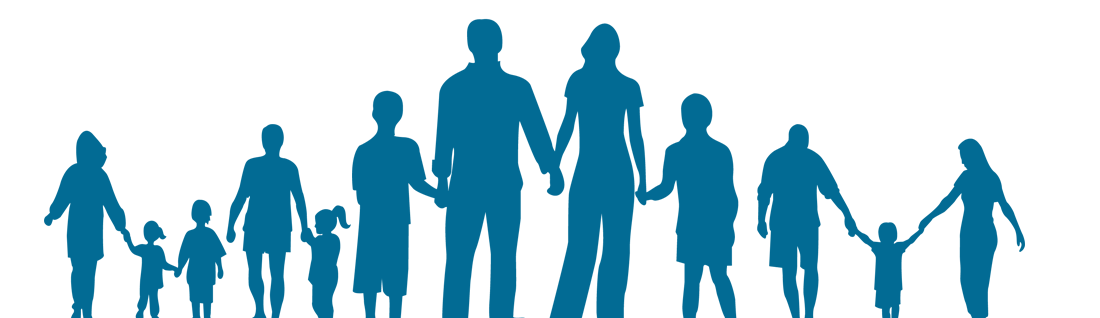 6
ПРОФИЛАКТИКА СЕМЕЙНОГО НЕБЛАГОПОЛУЧИЯ
3 586 семей                      
7 961 ребенок
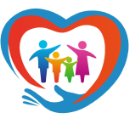 Служба сопровождения семей с детьми в 32 ГУСО
1 621 ребенок, находящийся в ТЖС, прошёл реабилитацию
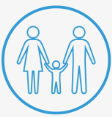 83,5 % детей в ТЖС возвращены в родные семьи
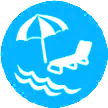 3  028 детей посетили 13 учреждений отдыха и оздоровления
12 районов
Работа с несовершеннолетними, находящимися в конфликте с законом:    
изучено 91 уголовное дело в отношении 182 н/л; 
сохранение доли совершивших преступления повторно на уровне  4,4%;
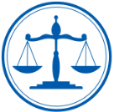 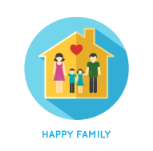 Помощь н/л, отбывшим наказание в виде лишения свободы и осужденным без лишения свободы
63 несовершеннолетних, прошедших курс реабилитации
7
СЕМЕЙНОЕ ЖИЗНЕУСТРОЙСТВО ДЕТЕЙ-СИРОТ
21 Школа подготовки приёмных родителей
748 граждан обратились для обучения в 2022 году

589 граждан завершили обучение в 2022 году, из них
 
338 приняли в свою семью 399 детей

57,39 % граждан от общего числа обученных приняли детей в свою семью
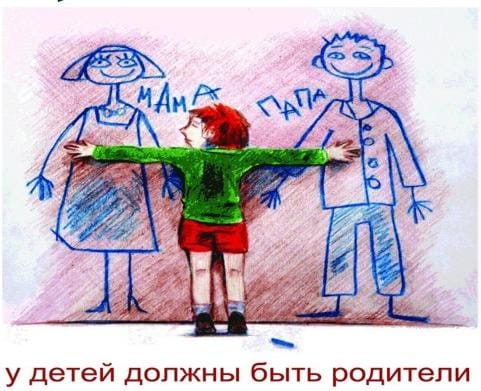 8
СЕМЕЙНОЕ ЖИЗНЕУСТРОЙСТВО ДЕТЕЙ-СИРОТ
Выявление и устройство детей-сирот
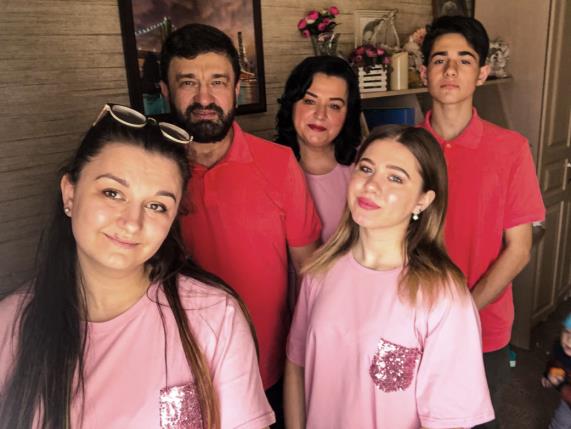 Снижение численности детей-сирот
77,25
77,28
76,97
76,07
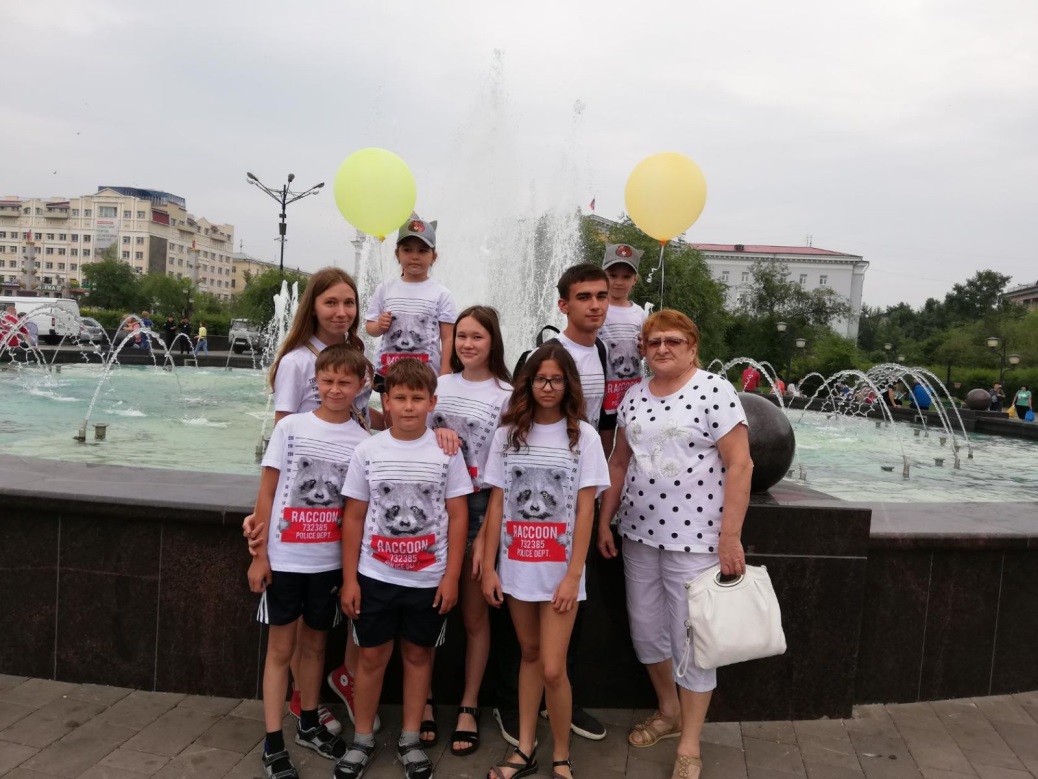 9
СЕМЕЙНОЕ ЖИЗНЕУСТРОЙСТВО ДЕТЕЙ-СИРОТ
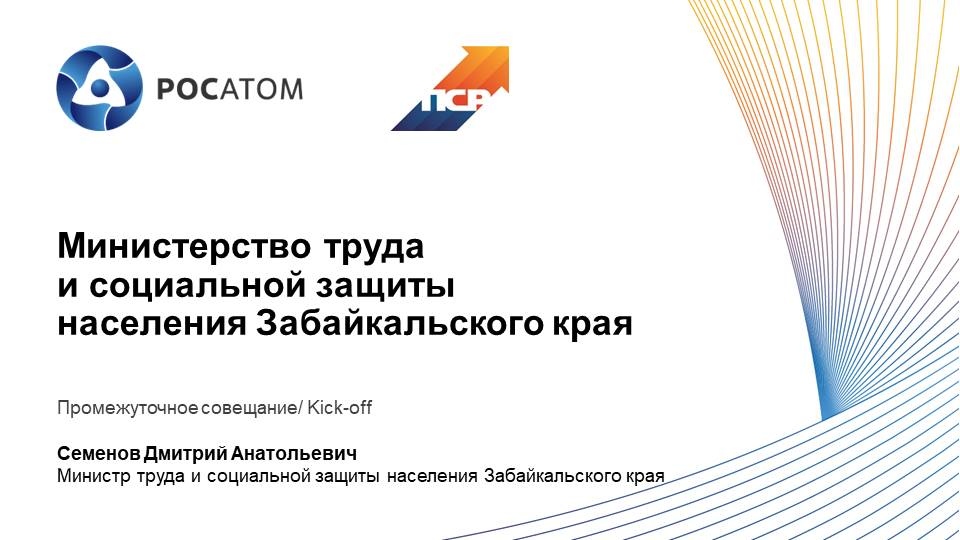 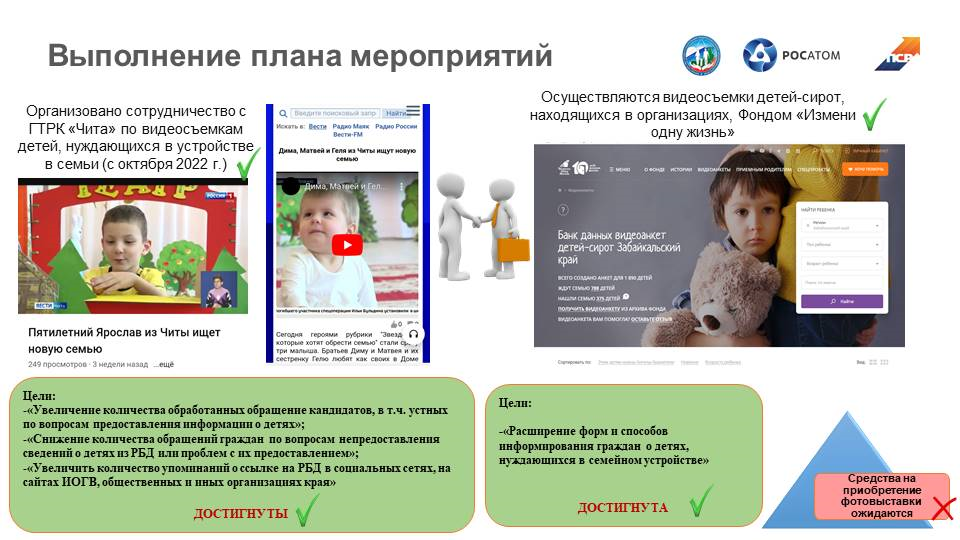 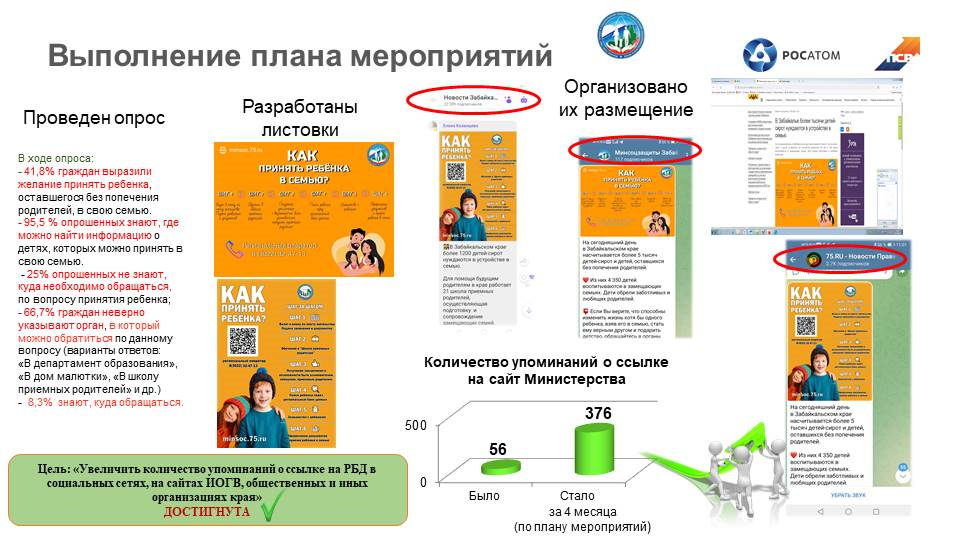 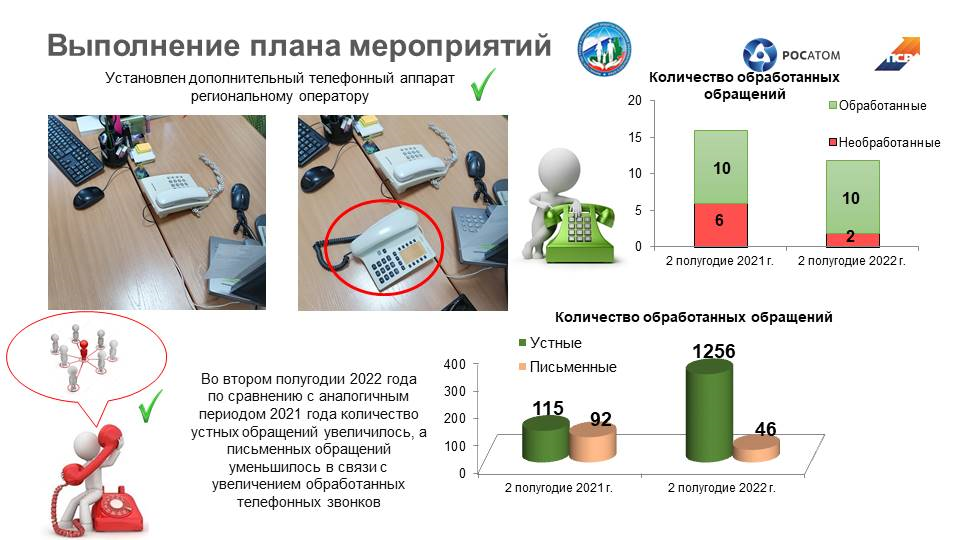 10
СЕМЕЙНОЕ ЖИЗНЕУСТРОЙСТВО ДЕТЕЙ-СИРОТ
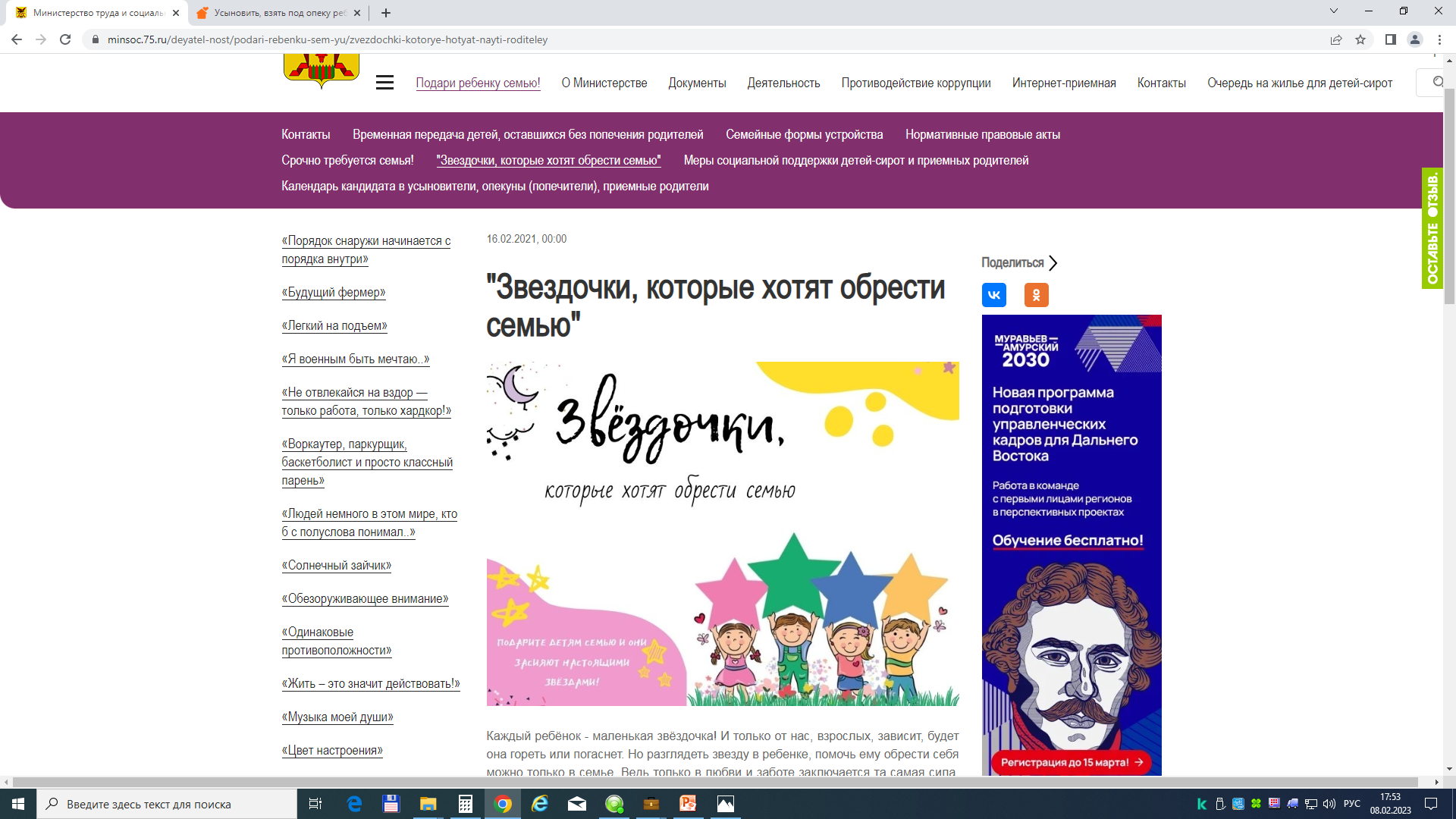 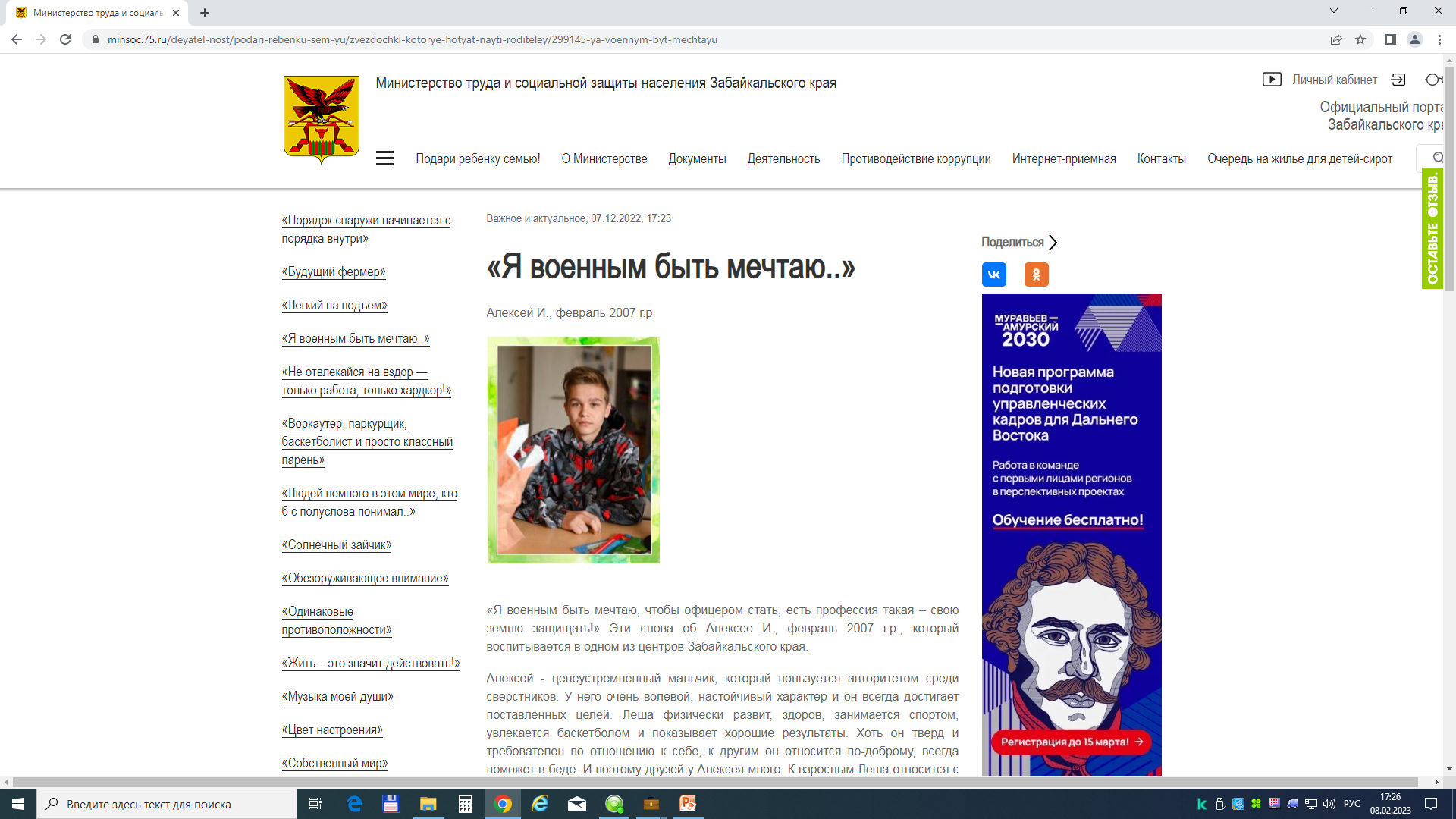 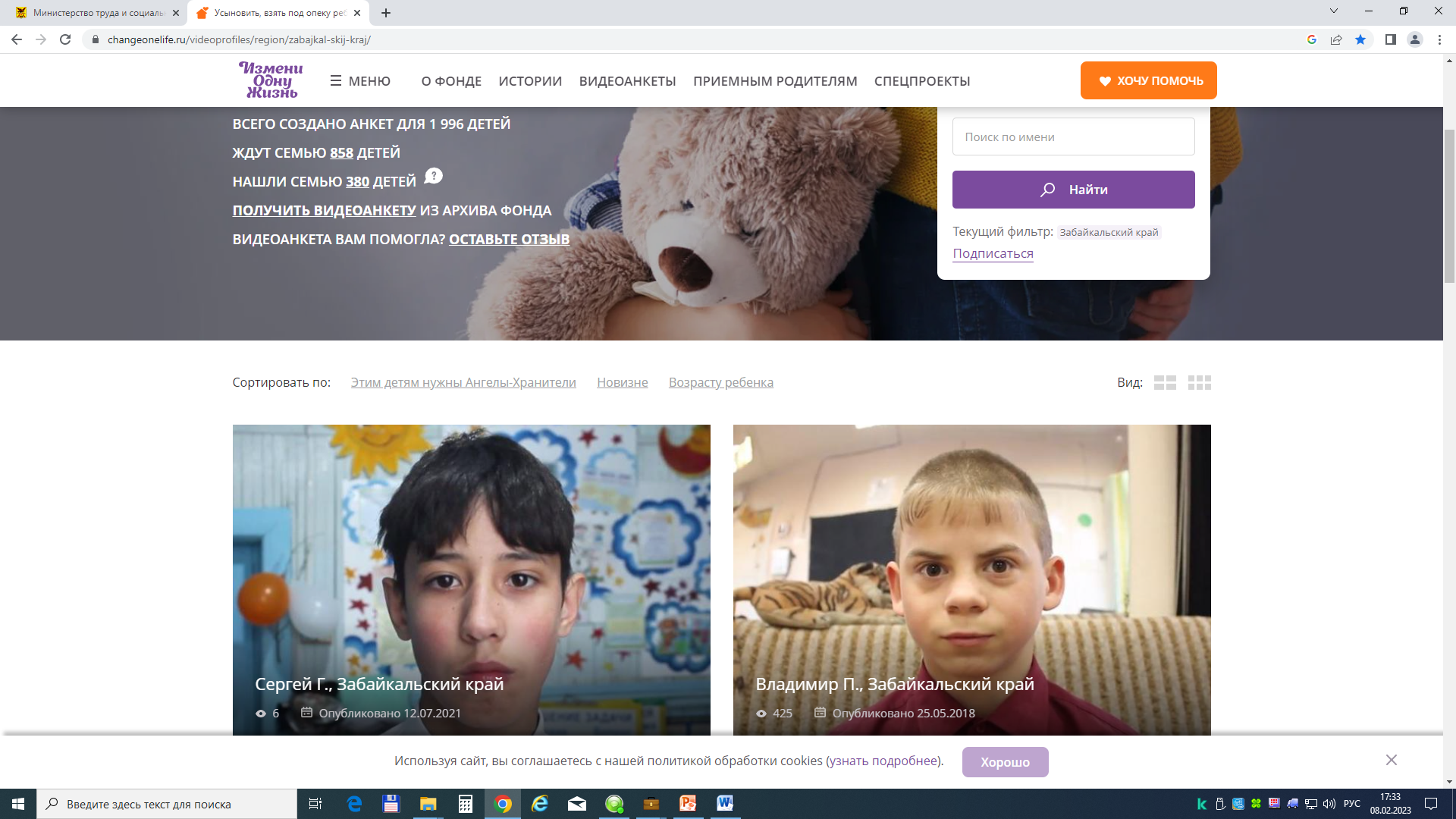 11
НАЦИОНАЛЬНЫЙ ПРОЕКТ «ДЕМОГРАФИЯ»
РП «СИСТЕМА ДОЛГОВРЕМЕННОГО УХОДА ЗА ПОЖИЛЫМИ И ИНВАЛИДАМИ»
861 чел.:
548 стационар
288 на дому
25 полустационар
8 пилотных ГУСО:
4 комплексных центра
3 дома-интерната
1 социально реабилитационный центр
Общий объем средств
 в 2022 г. :

58,1 млн. руб.
Стационарозамещающие технологии
   приемные семьи – 135 ед.
   служба сиделок – 3 чел.
   сопровождаемое проживание  – 20 чел.
4 отделения дневного пребывания

на обслуживании 25 чел.
подвоз и питание, нахождение от 4 до 6 часов
Подготовка кадров СДУ и обучение родственников уходу
Обучено 148 специалистов
В 4 школах ухода обучено 104 родственника
12
МЕДИКО-СОЦИАЛЬНАЯ РЕАБИЛИТАЦИЯ ИНВАЛИДОВ
5 реабилитационных центров  380 мест 9 231 человек
74 200 инвалидов, в т.ч.:
5 402 - детей-инвалидов
9 545 обеспечены сопровождением,
2 466 - детей-инвалидов
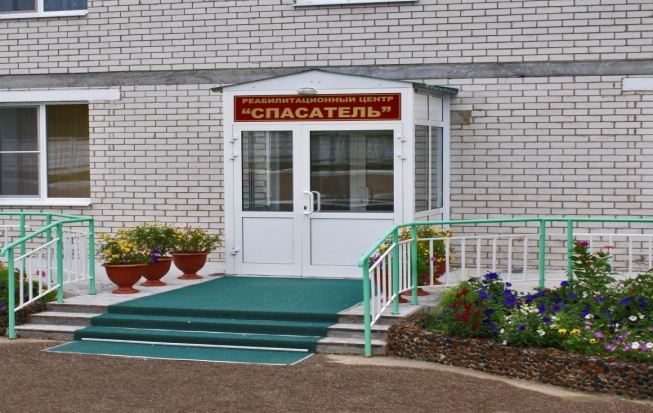 2 919 транспортные услуги
14  семей услуга «Передышка»
3 315 граждан услуги аренды ТСР
28  районов края
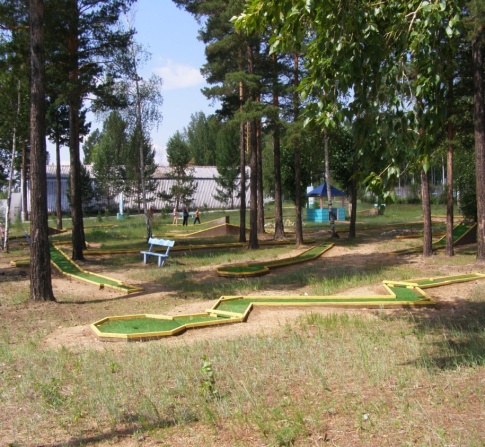 5 994 услуги 26 мобильными бригадами
1 998 гражданам старше 65 лет
132 ребенка-инвалида
4  группы кратковременного пребывания
13
БЛАГОТВОРИТЕЛЬНОСТЬ  ПОЖИЛЫМ И ИНВАЛИДАМ
Благотворительный фонд помощи пожилым и инвалидам «Старость в радость» (г. Москва)  проект «Неотложка» по обеспечению продуктовыми наборами и дровами лиц, доход которых ниже прожиточного минимума
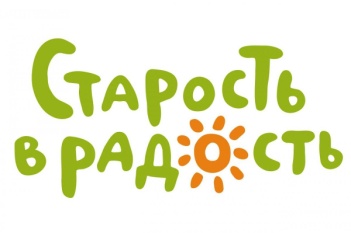 242 человека 
получили продуктовые наборы в г. Чите и 15 районах края на сумму  1,2 млн.  рублей (стоимость 1 набора - 5 тыс. руб. )
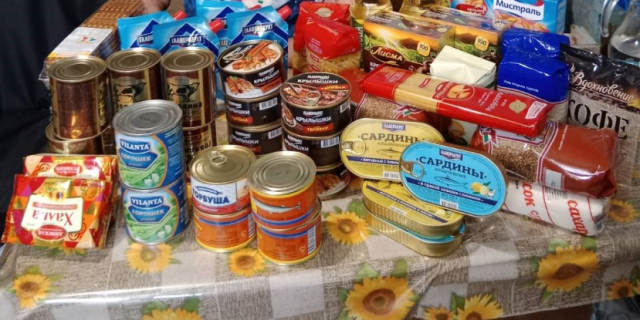 37 граждан
 обеспечены дровами в г. Чите и 3 районах края на сумму 1,4 млн. рублей
(37 машин дров)
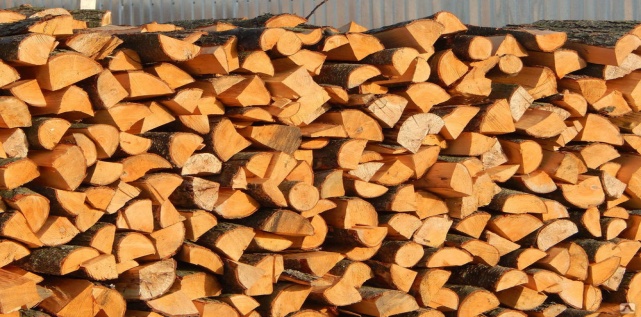 14
СОЦИАЛЬНОЕ ПАРТНЕРСТВО В СФЕРЕ ТРУДА
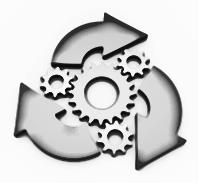 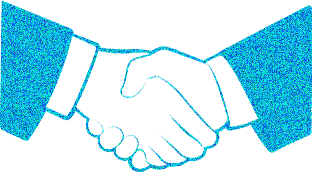 4 заседания 
Забайкальской краевой трехсторонней комиссии 

рабочей группой
12 НПА рассмотрено
1
краевое трехстороннее соглашение
23
территориальных трехсторонних соглашения
краевых отраслевых соглашения
4
16
территориальных отраслевых соглашений
1 400
коллективных договоров действует в крае
Подписано Трехстороннее соглашение между Правительством Забайкальского края, Федерацией профсоюзов Забайкалья и Союзом работодателей Забайкальского края на 2022-2024 годы
ЛЕГАЛИЗАЦИЯ ТРУДОВЫХ ОТНОШЕНИЙ
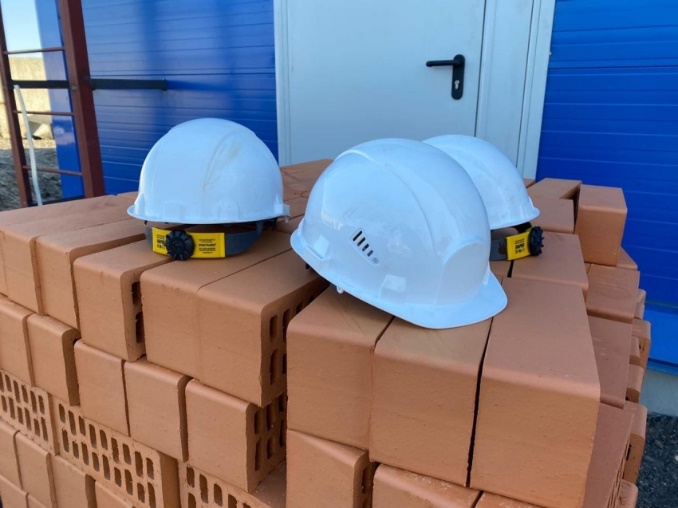 Работа межведомственных 
муниципальных рабочих групп:
219 работодателей
222 рейда
583 предприятия, 
из них 278 неформальная занятость
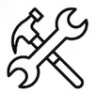 9 тыс.
длительно не работавших трудоустроено КЦЗН
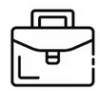 10,3 тыс.
зарегистрировались в качестве самозанятых
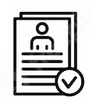 36 ед.
заключены трудовые договоры при содействии УФНС и ГИТ
16
ДИФФЕРЕНЦИАЦИЯ ЗАРАБОТНОЙ ПЛАТЫ
МРОТ
Соотношение роста МРОТ и индексации базовых окладов 
с 2018 г.
Необходимо: совершенствование системы оплаты труда, проведение необходимых расчетов с участием всех заинтересованных ИО
снижение междолжностной дифференциации заработной 
платы
ОКЛАДЫ
36,9  %
11,6  %
На 2022 год общая потребность  в  дополнительных средствах  –  13 млрд. рублей: 
     «указные категории» – 3,9 млрд. рублей;
     междолжностная дифференциация заработной платы, повышение МРОТ
      – не менее  9,1 млрд. рублей
17
СОДЕЙСТВИЕ ЗАНЯТОСТИ НАСЕЛЕНИЯ
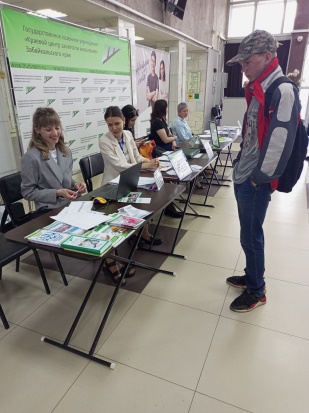 36 тыс. чел. обратились за содействием в поиске работы
20,8 тыс. чел. получили статус безработного
40,6 % трудоустроены
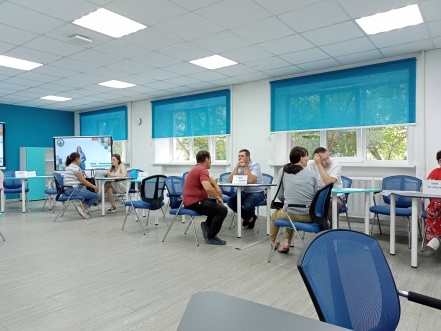 219 ярмарок вакансий
более 4 тыс. участников
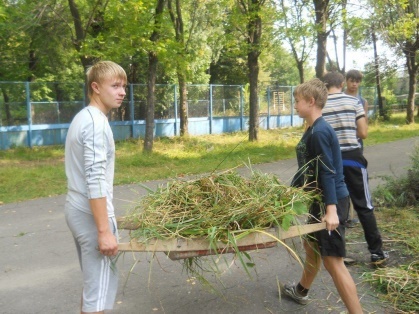 4 000 подростков трудоустроено в свободное от учебы время
1,1 %  уровень безработицы
5,6 тыс. безработных состоит на учете
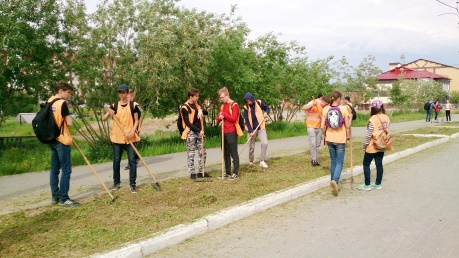 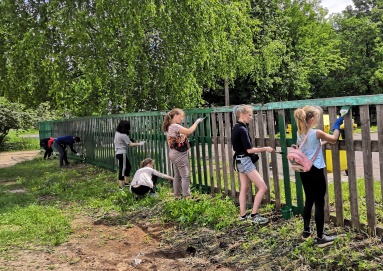 64,6 тыс. вакансий заявлено работодателями
18
18
СОДЕЙСТВИЕ ЗАНЯТОСТИ
Мониторинг предприятий, работники которых попали под частичную мобилизацию
564 предприятий
1 278 рабочих мест замещено при содействии ЦЗН
331 вакансия, идет подбор временных работников
2 310 человек проинформированы о возможности трудоустройства на предприятия, работники которых попали под частичную мобилизацию и о возможности службы по контракту
Ориентирование безработных граждан для возможного участия в мобилизационных мероприятиях
469 работников организация временного трудоустройства 
5 работников прошли профобучение 
310  работников трудоустроено
3 работника привлечены из других регионов
Кадровая поддержка предприятий ОПК
19
ЗАКЛЮЧЕНО 2 895 СОЦИАЛЬНЫХ КОНТРАКТОВ на 359,0 млн. руб.
Осуществление индивидуальной предпринимательской деятельности

до 350 000 руб.
Заключено 550 (100,2%) 
149,8 млн. руб.
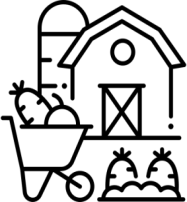 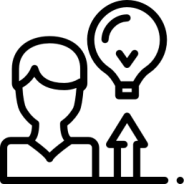 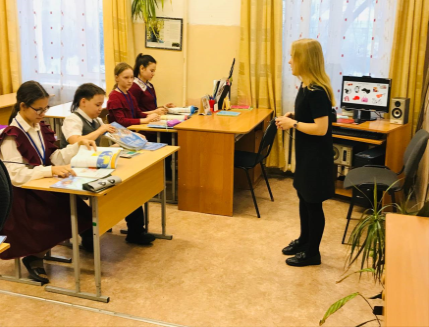 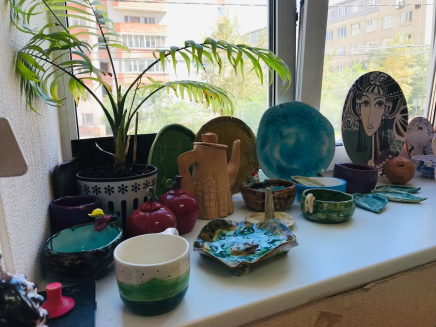 Сферы:
- красота
- питание
- с/хозяйство
- ремонт
- торговля
- автосервис
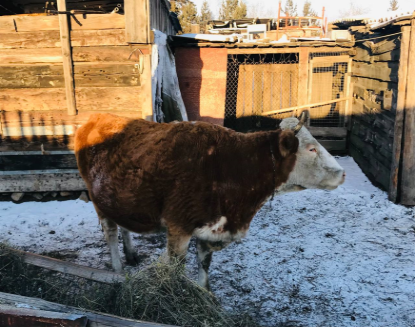 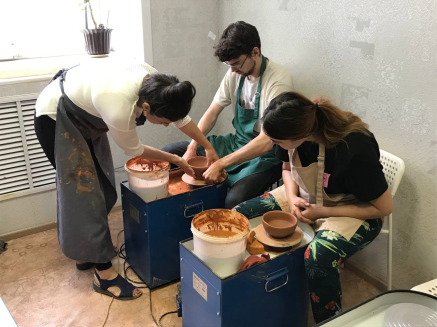 Ведение личного 
подсобного хозяйства

до 200 000 руб.
Заключено 692 (100,1%) 
75,2 млн. руб.
Чернышевский район - груминг (услуги по уходу за животными), изготовление мебели,  деятельность в области дизайна «Школа аэрографии» (художник шаржист)
Хилокский район - изготовление газобетонных блоков, производство кошачьего наполнителя, пекарня
Шилкинский район - изготовление железобетонных изделий, услуги по перманентному макияжу
Агинский район – автомойка
20
ПОДДЕРЖКА СЕМЕЙ С НИЗКИМ УРОВНЕМ ДОХОДА
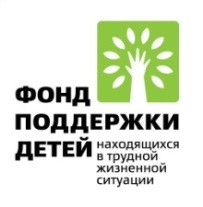 Комплекс мер «Развитие в Забайкальском крае на 2022-2023 годы социальной поддержки семей с низким уровнем дохода» получил грантовую поддержку Фонда поддержки детей, находящихся 
в трудной жизненной ситуации (15,5 млн. руб.):
краевой конкурс «Успешные бизнес-идеи детей» среди воспитанников  ГУСО;
обучено 12 специалистов на стажировочной площадке (г. Тверь, г. Великий Новгород);
созданы 4 службы «Академия раннего развития»;
на базе 9 ГУСО реализуется технология «Школа ответственного родительства»;
в 7 ГУСО созданы службы профориентационной направленности;
в 2 ГУСО созданы группы кратковременного пребывания.
21
СОЦИАЛЬНЫЕ ВЫПЛАТЫ
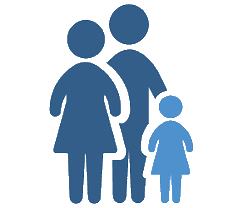 338,6 тыс. получателей
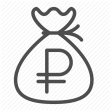 23,0 млрд. рублей
70 видов социальных выплат
ГСП на основании социального контракта
Выплаты на детей 
в возрасте 
от 3 до 18 лет
НП «Демография»
Выплаты участникам СВО и членам их семей
68,5 тыс. семей 
на 91,7 тыс. детей
11  925,5 млн. руб.
29,7 тыс. семей 
4 197,3 млн. руб.
100% 
исполнение
2,9 тыс. семей
 359 млн. руб.
РСД к пенсии
Выплаты 
в результате ЧС
Компенсации 
на оплату ЖКУ и ЕДВ
Пособие по безработице
9,6 тыс. человек
 204,6 млн. руб.
63,9 тыс. пенсионеров
3 016,8 млн. руб.
25,5 тыс. человек
657,4 млн. руб.
268,4 тыс. человек
2 527,9 млн. руб.
Доля населения с доходами ниже границы бедности, %
22
МЕРОПРИЯТИЯ ПО УКРЕПЛЕНИЮ МАТЕРИАЛЬНО-ТЕХНИЧЕСКОЙ БАЗЫ
Огнезащитная обработка - в  13 ГУСО
Замеры сопротивления изоляции - в 10 ГУСО
Проведен ремонт в 36 ГУСО
Ремонт (монтаж) систем АПС - в 6 ГУСО
Предписания контрольных органов - 202,9 млн. руб., в том числе: по пожарной безопасности 28,6 млн. руб. (23 учр.); по энергетической безопасности 28,9 млн. руб. (5 учр.); антитеррористическая безопасность  6,7 млн. руб. (5 учр); санитарная безопасность  138,7 млн. руб. (9 учр.)
23
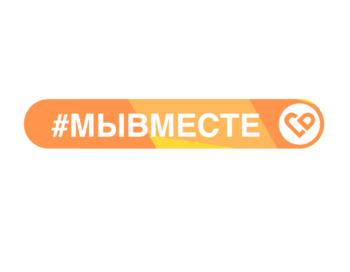 АКЦИЯ «#МЫВМЕСТЕ»
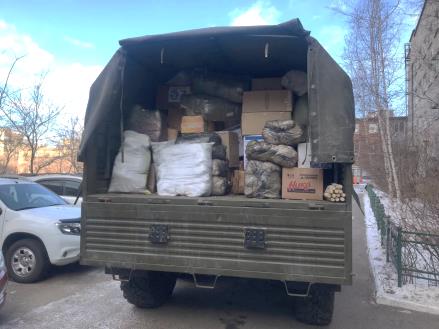 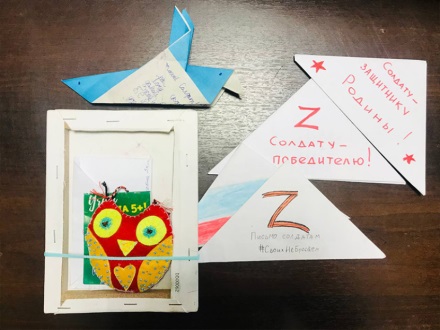 Сбор гуманитарной помощи
приняли участие 57 учреждений (ГУСО, отделы ГКУ «КЦСЗН», ГКУ «КЦЗН») и более 4 000 человек (персонал, граждане пожилого возраста, дети, инвалиды, иные граждане)
6 тонн груза (средства личной гигиены, одежда, медикаменты, продукты питания, инструменты)
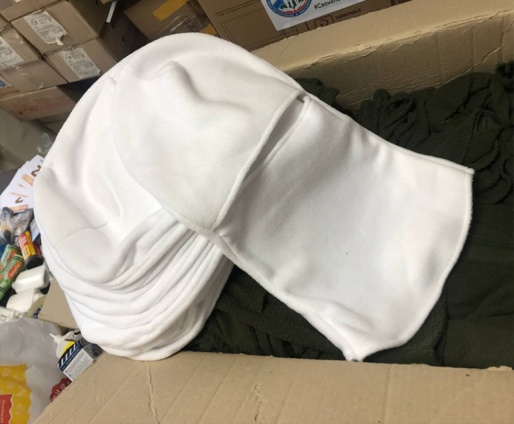 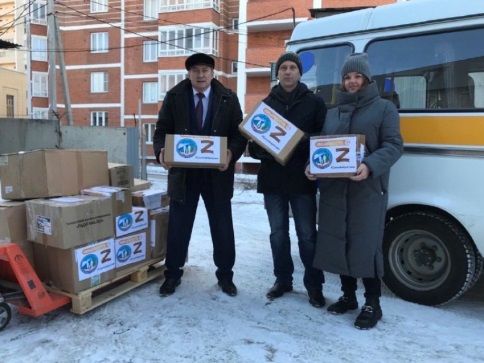 Фотоконкурс «Новый Год к нам мчится»
приняли более 3 000 человек из 53 учреждений (ГУСО, отделы ГКУ «КЦСЗН», ГКУ «КЦЗН»)
новогоднее оформление учреждений с элементами российской символики и патриотической направленностью украшения
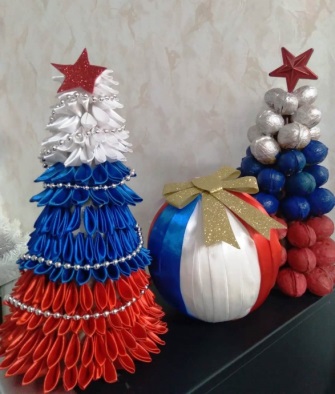 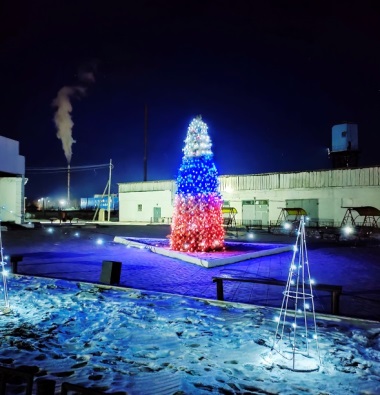 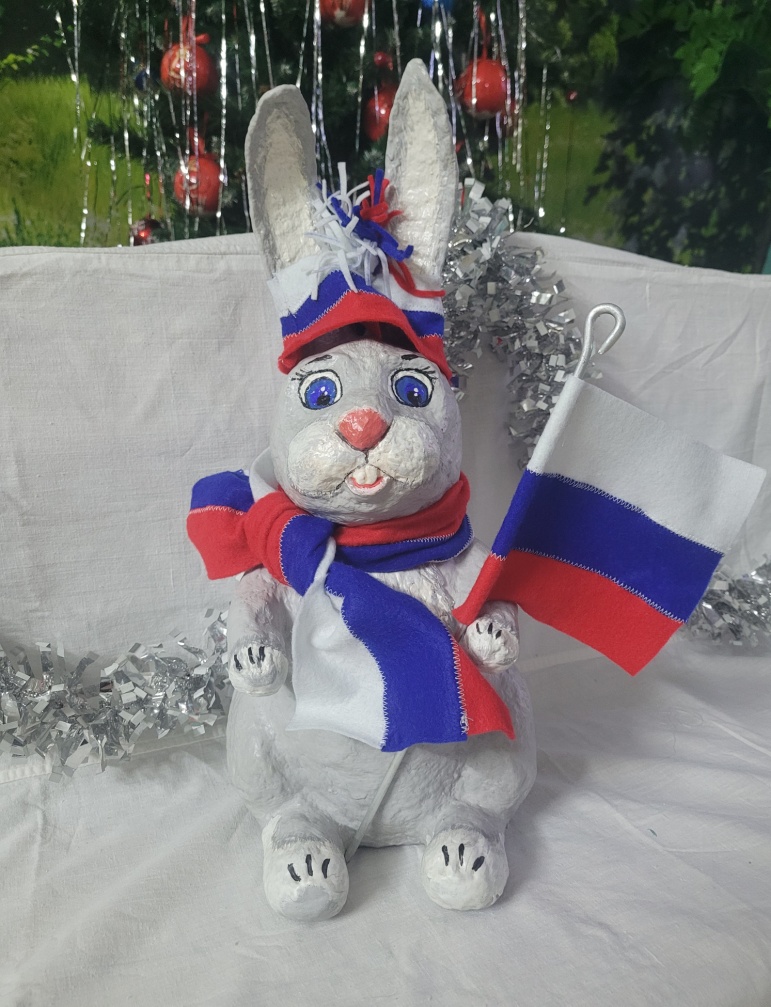 Реабилитация участников СВО
Организована реабилитация военнослужащих, из бюджета края выделено более двух млн. рублей
24
24
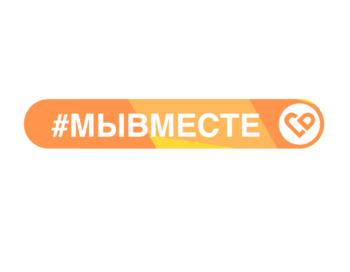 АКЦИЯ «#МЫВМЕСТЕ»
Поддержка от детей-сирот военнослужащих, участвующих в СВО:
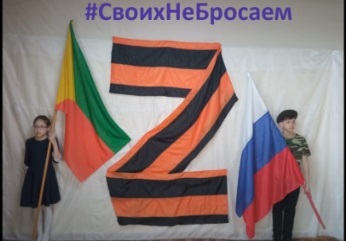 1. Пошив тактических носилок
2. Поздравительные открытки «С Новым годом и Рождеством»
3. Видео – обращение воспитанников к военнослужащим
4. Новогодние поделки и игрушки, сделанные своими руками 
6.  Патриотическая акция «Письмо солдату»
Изготовление и отправка оберегов «Ангелочков»
Акция «Фронтовая открытка»
Участие в благотворительной ярмарке «Теплый привет из Забайкалья», вырученные средства переданы волонтерам, которые занимаются отправкой гуманитарной помощи в зону СВО
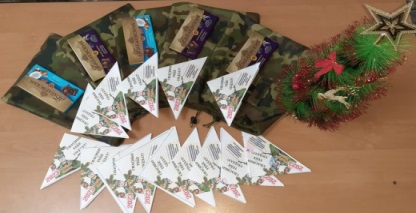 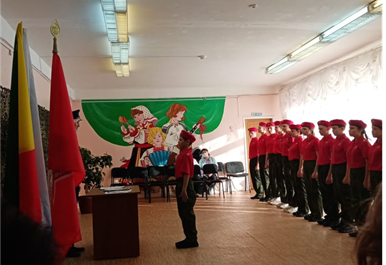 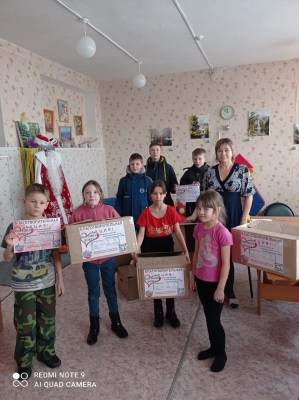 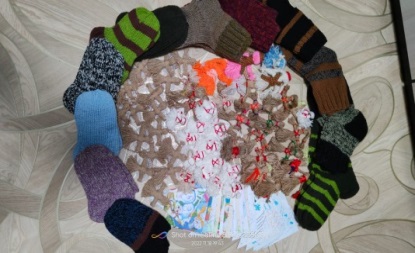 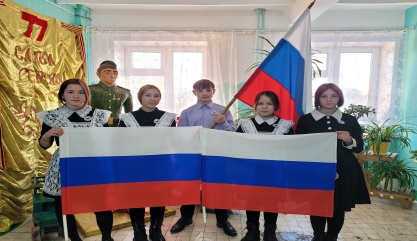 25
МЕРЫ ПОДДЕРЖКИ МОБИЛИЗОВАННЫМ И ИХ СЕМЬЯМ
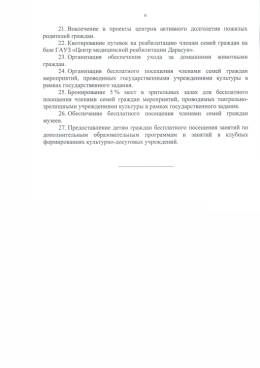 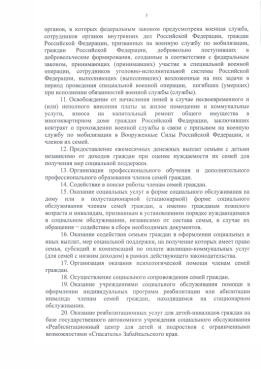 Перечень мер социальной поддержки, предоставляемых на территории Забайкальского края гражданам Российской Федерации, призванным на военную службу по мобилизации в Вооруженные Силы Российской Федерации, и членам их семей
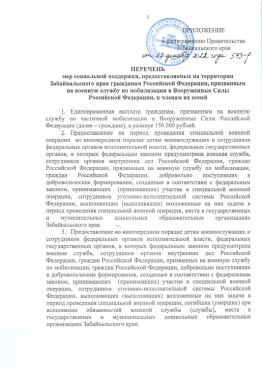 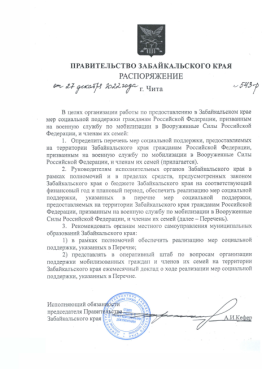 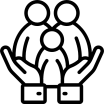 8  в сфере социальной защиты
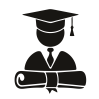 4  в сфере образования
Единовременная выплата 
в размере 150,0 тыс. руб. предоставлена  
 «проактивно» 
(без представления каких-либо документов)
2   в сфере медицины
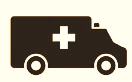 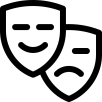 4   в сфере культуры
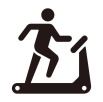 3   в сфере физ.культуры и спорта
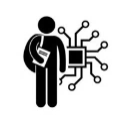 3   комплексные меры
26
МЕРЫ ПОДДЕРЖКИ СЕМЬЯМ МОБИЛИЗОВАННЫХ
Организация оказания бесплатной  психологической помощи семьям мобилизованных
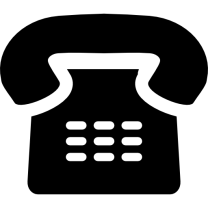 Сформирован перечень организаций, предоставляющих услуги 
психолого-педагогической и консультативной помощи на территории муниципальных районов края
«Горячие линии» 
экстренной и кризисной помощи по телефону 
(дистанционная психологическая помощь)

Общероссийский телефон Доверия: 8-800-2000-122

Телефон Доверия в Забайкальском крае : 8 (3022) 40-14-83

Краевой Центр психологической помощи «Доверие»:                 8 (3022) 25-14-88
Организовано информирование граждан
Бесплатная психологическая помощь оказана 104 чел.
Организованы и осуществлены выезды группы специалистов психологов для оказания помощи семьям мобилизованных граждан: 
Борзинский, Агинский, Карымский районы
27
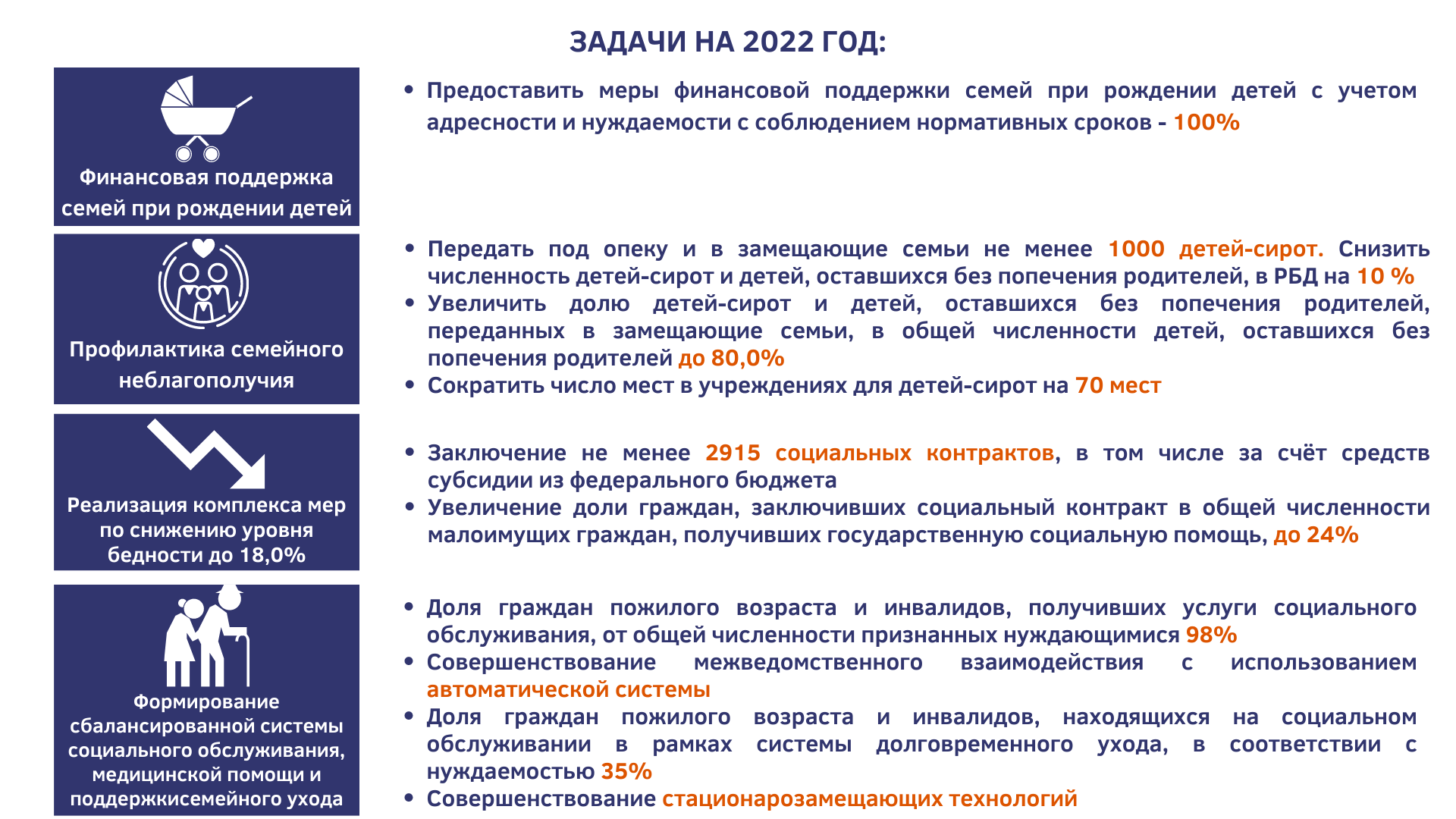 ЗАДАЧИ НА 2023 ГОД
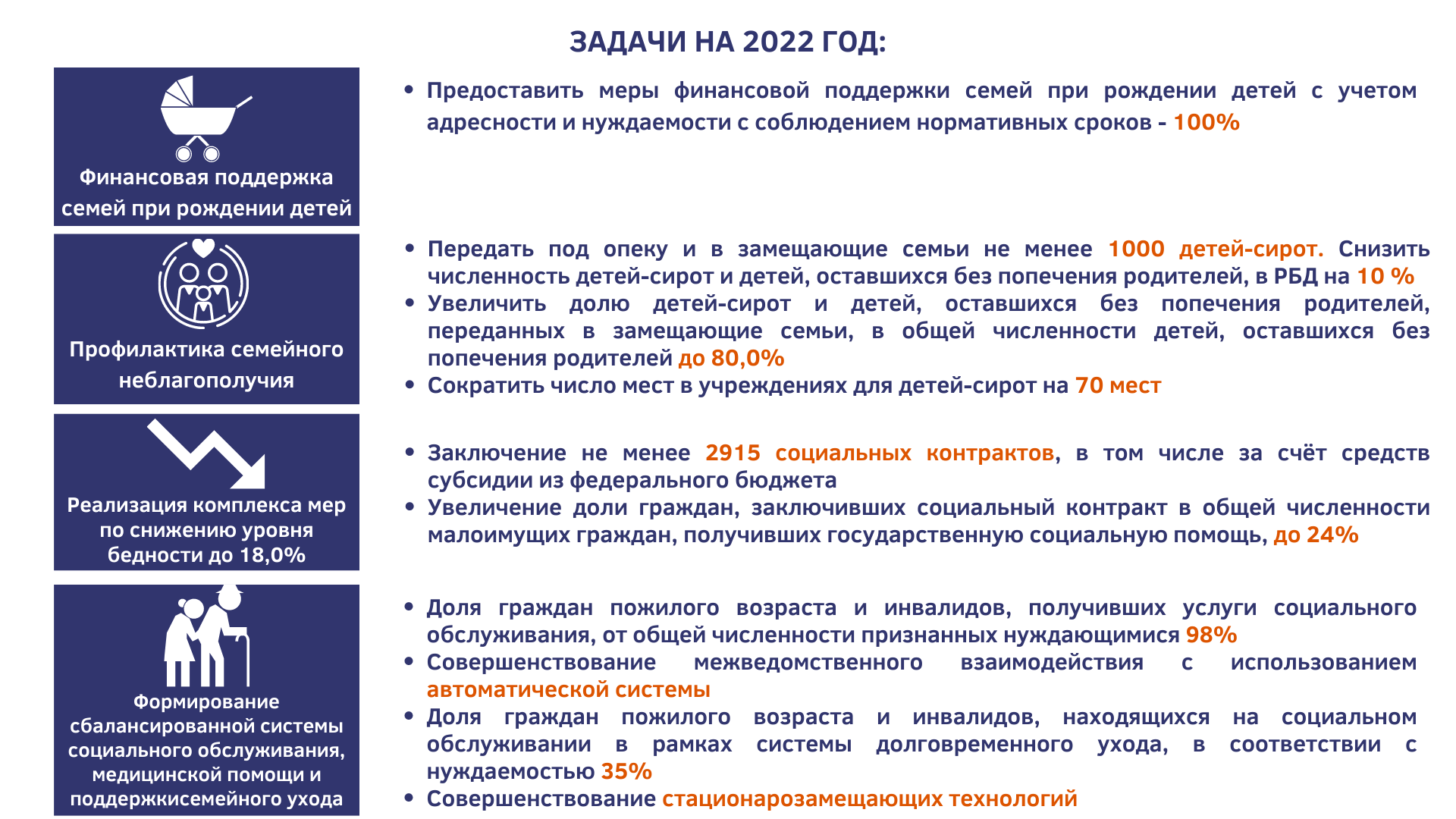 Предоставить меры финансовой поддержки не менее 38,9 тыс. семей 
 Предоставлять меры финансовой поддержки семей при рождении детей с соблюдением нормативных сроков  - 100 %
Передать под опеку и в замещающие семьи не менее  1 000 детей-сирот
 Снизить численность детей-сирот до 1200 
 Увеличить долю детей-сирот переданных в замещающие семьи до 80 %
Увеличить долю граждан, охваченных помощью на основании соцконтракта, в общей численности малоимущих до 6,0 %
 Реализовывать комплекс мер социальной поддержки семей с низким уровнем дохода
16,7 %
Обеспечить граждан пожилого возраста и инвалидов, получивших услуги соцобслуживания, от общей численности нуждающихся – 99,6 %
 Обеспечить долю граждан пожилого возраста и инвалидов, находящихся на соцобслуживании в рамках системы долговременного ухода – 35 %
28
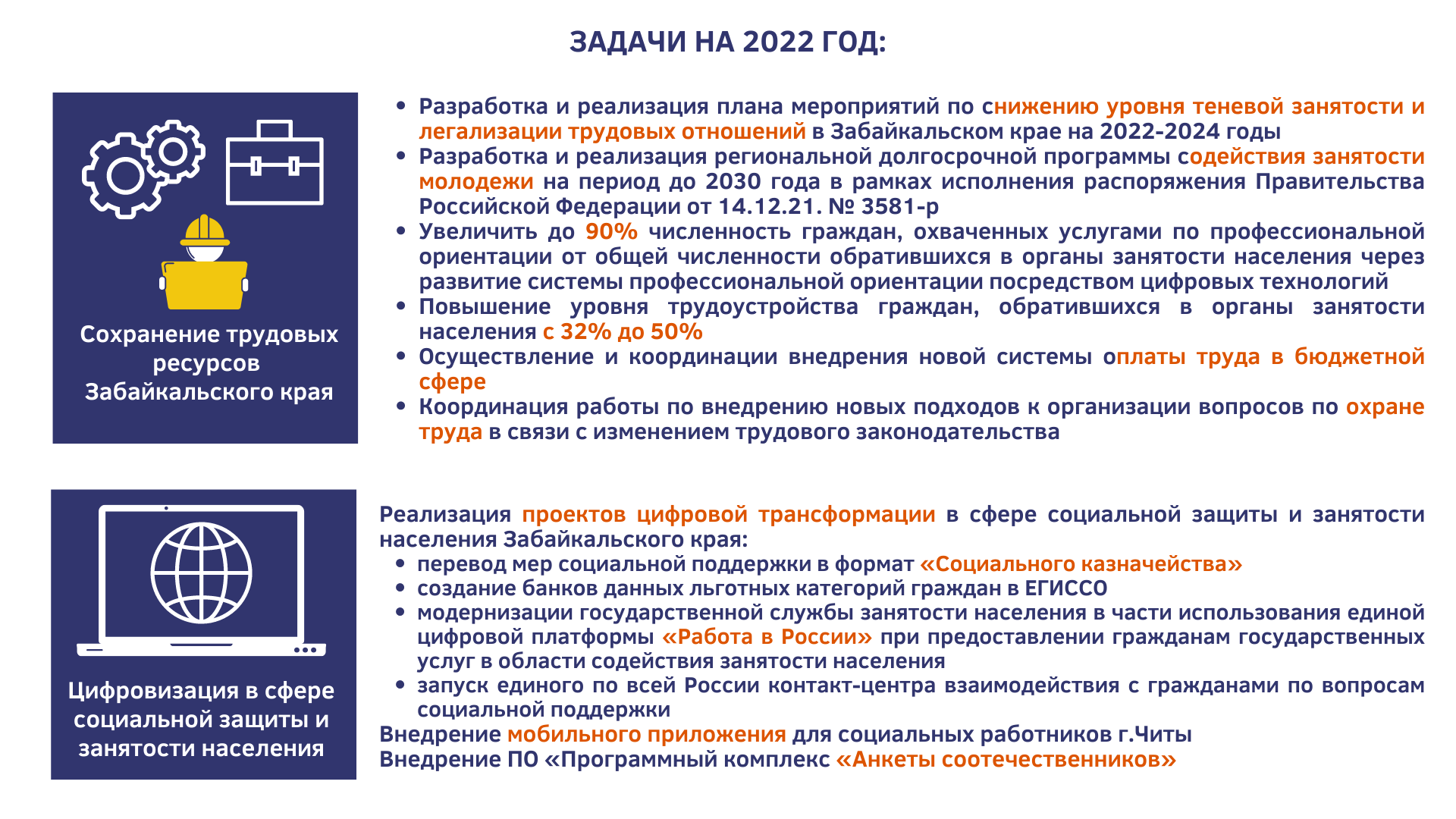 ЗАДАЧИ НА 2023 ГОД
Работа службы занятости в цифровых сервисах и онлайн-формате, оказание государственных услуг в электронном виде.
 Продолжить реализацию региональной программы содействия занятости молодежи на период до 2030 года
 Повысить уровень трудоустройства граждан, обратившихся в органы занятости населения  до 50 %
Совершенствование системы оплаты труда работников бюджетной сферы края с учетом необходимости дифференциации заработной платы в зависимости от квалификации работников.
Формирование единой региональной базы данных получателей социальных услуг и услуг долговременного ухода
Продолжить перевод услуг в электронный формат в соответствии с едиными планами федерального уровня
29